The Chelsfield Preschool and Nursery Newsletter March 2023
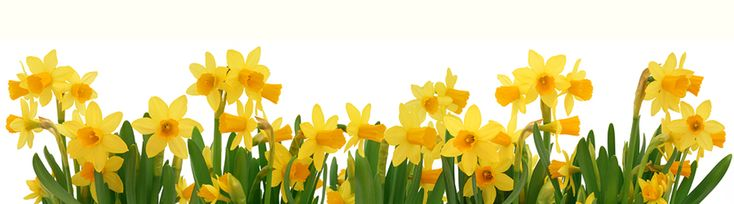 March themes and Celebrations
‘Our environment’ - this month the children will be talking about recycling at home, what we recycle and why. We will look at materials, weather, erosion and habitats. March is a busy month for celebrations. We are celebrating St David's Day, World Book Day, Holi, St Patricks Day, Mothers Day and Ramadan. 
If you would like to share your family celebration please talk to a member of the team. 

Term Dates
New Term -  Mon 20th Feb to Fri 31st March
Good Friday 7th April / Easter Monday 10th 
Please be aware the Nursery will be closed to all children on these bank holiday dates.
New Term starts Mon 17th – Fri 26th May 
May Bank Holiday 1/5/23
Gentle Reminders 

Parking – If you are using the carpark before 9am please ensure you park inline with the other vehicles, leaving the stairway clear and allowing other vehicles to enter and park.
Breakfast Club – Breakfast is served from 8:00– 8:30. Latest time to arrive is 8:25 to ensure the children are served breakfast. If children arrive after this time the next meal available will be snack at 10am. 
Arrival – Punctuality is an important part of our daily routine, unfortunately when children arrive at different times it can be disruptive to all. Please therefore ensure children all attend at the correct times. If you are coming after 9:10 please do not ring the bell, wait behind the pre-schoolers who are queuing, the door will open at 9:15am. 
Absences – If your child is absent from the setting you will incur all daily fees including lunch. Sadly going forward we will be unable to swap days due to increasing numbers. If plenty of notice is given we will do our best to accommodate. 

Please can all parents check their children's bag and remove any snacks. We have many children with food intolerances and allergens. Please understand this can be fatal for some children.
Welcome 

We would like to welcome Carol who has now joined the team. She is a level 2 qualified practitioner with many years experience and we are lucky she has joined the nursery to support us on a daily basis. 

This month we will be sending out a parent’s Questionnaire. We welcome your feedback as this enables us to make changes and improve our service to yourselves and the care and development to all children that attend the preschool/Nursery. 

We would like to take this opportunity to wish everyone a Happy Easter as our next newsletter will be after the Easter break.
Phone: 01689 853183
Email: chelsfieldbrom@yahoo.co.uk
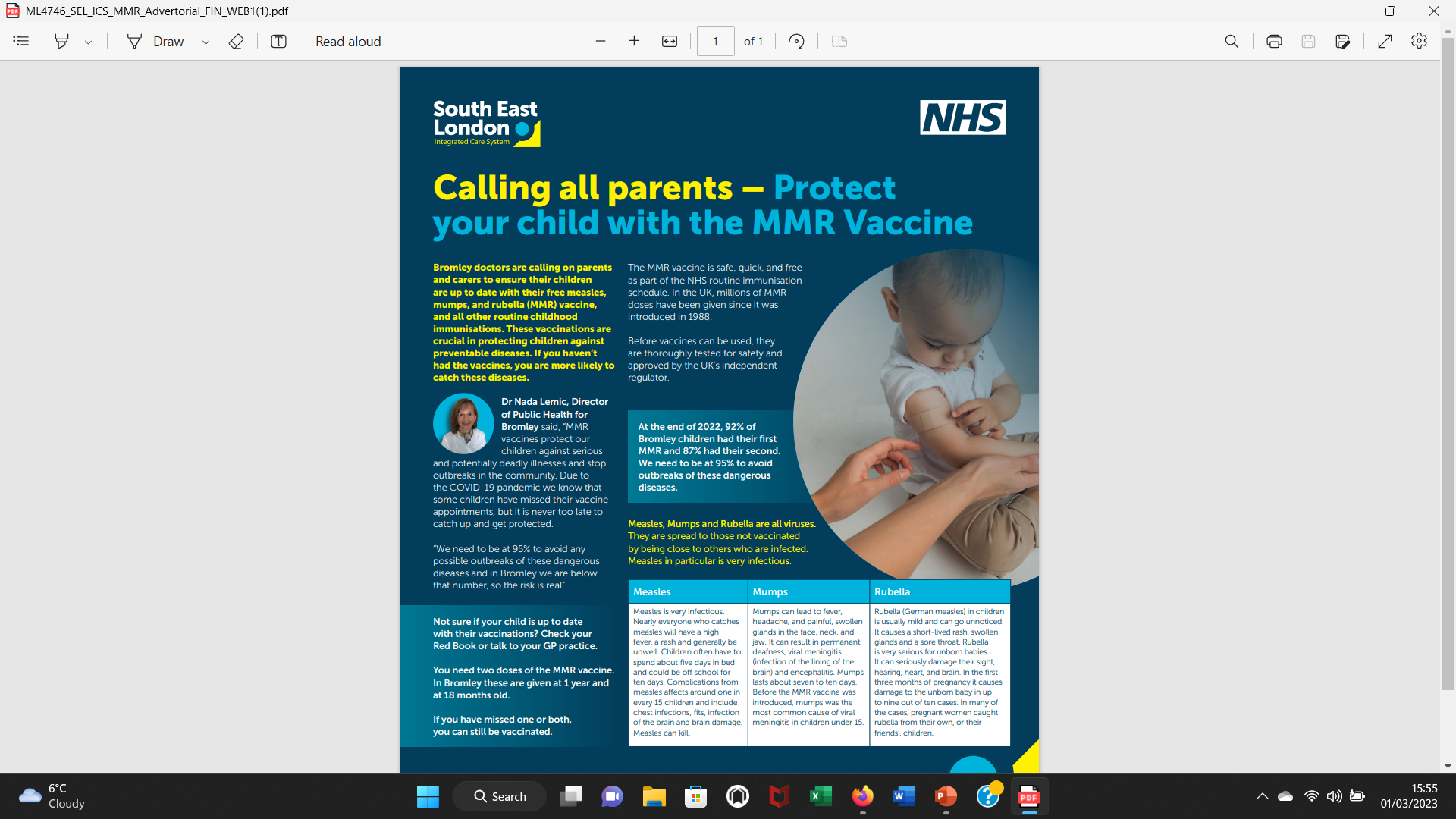